MPH_AIMAInternational Management
1
Organization of the Course
People
Schedule
Instructions
Final Grade
Literature
Expectations
2
People
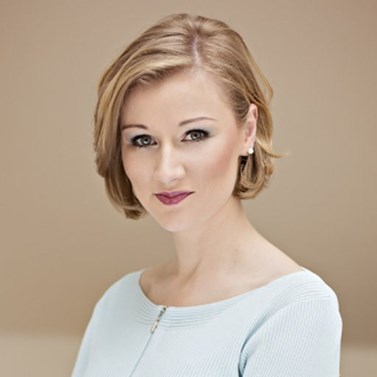 Sylva Žáková Talpová
talpova@mail.muni.cz
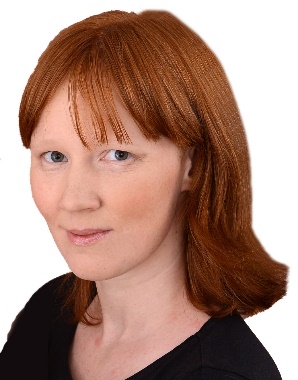 Alena Šafrová Drášilová
alena.drasilova@mail.muni.cz
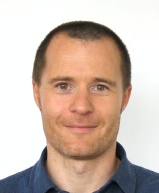 Ondřej Částek
castek@mail.muni.cz
And many others!
3
What to do to pass the course?
Lectures
Case Study in teams (assignment and instructions will come)
Peer Review of other team’s study
2 online tests (instructions by e-mail)
Final test – written, multiple-choice and open questions
4
Final Grade
35%
55%
5%
5%
Case Study
Final Test
Online Tests
Peer Review
100%
100% of Final Test
100%
100% of Case Study
pass = go through both online tests with any result
Costs/
Benefits
pass = 60% and more
Impact
Complexity
Applicability
Formal Level
Peer Review
0-3
0-3
0-3
0-3
0-3
0-3
max 15
min to pass 5
0 – insufficient
1 – acceptable
2 – good
3 – excellent
5
Scale for final evaluation
Scale for final evaluation:
100–93% 	= A
92.9–85% 	= B
84.9–77% 	= C
76.9–69% 	= D
68.9–60% 	= E
59.9–0% 	= F
6
Important Deadlines
https://is.muni.cz/auth/el/econ/jaro2021/MKH_AIMA/index.qwarp?prejit=6803469
7
Literature
Deresky, H. (2017). International management: Managing across borders and cultures : text and cases (Ninth edition, global edition.). Boston: Pearson. 
Gooderham, P. N. (2003). International management: Cross-boundary challenges. Malden: Blackwell. 
Luthans, F. (2009). International management: Culture, strategy, and behavior (7th ed.). Boston: McGraw-Hill/Irwin. 
Phatak, A. V. (2009). International management: Managing in a diverse and dynamic global environment (2nd ed.). Boston: McGraw-Hill/Irwin. 
Lecture notes, interactive study materials in IS!!!
Articles! (databases: EBSCO, ProQuest, JSTOR, etc.)
8
Define footer – presentation title / department
What do you expect?
What knowledge and skills do you expect after completing this course?
9
Contents
International Management
Global Trends and Globalization
Regional Blocks
Open System Model
Political Risk
Economic Risk
Legal Environment
Global Managers
10
International Management
= ‘The process of developing strategies, designing and operating systems, and working with people around the world to ensure sustained competitive advantage.’

Deresky, H. (2017). International management: Managing across borders and cultures : text and cases (Ninth edition, global edition.). Boston: Pearson.
11
FDI flows Outward
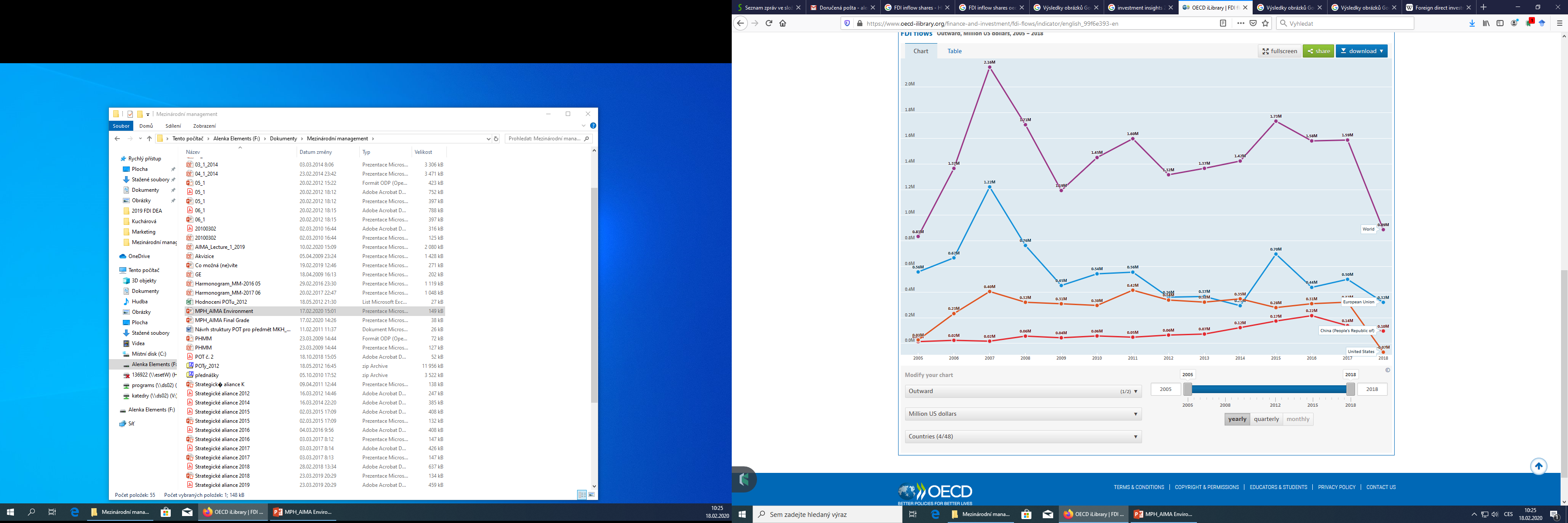 Million US dollars 2005–2018
12
OECD (2020), "FDI flows" (indicator), https://doi.org/10.1787/99f6e393-en (accessed on 18 February 2020).
FDI flows Inward
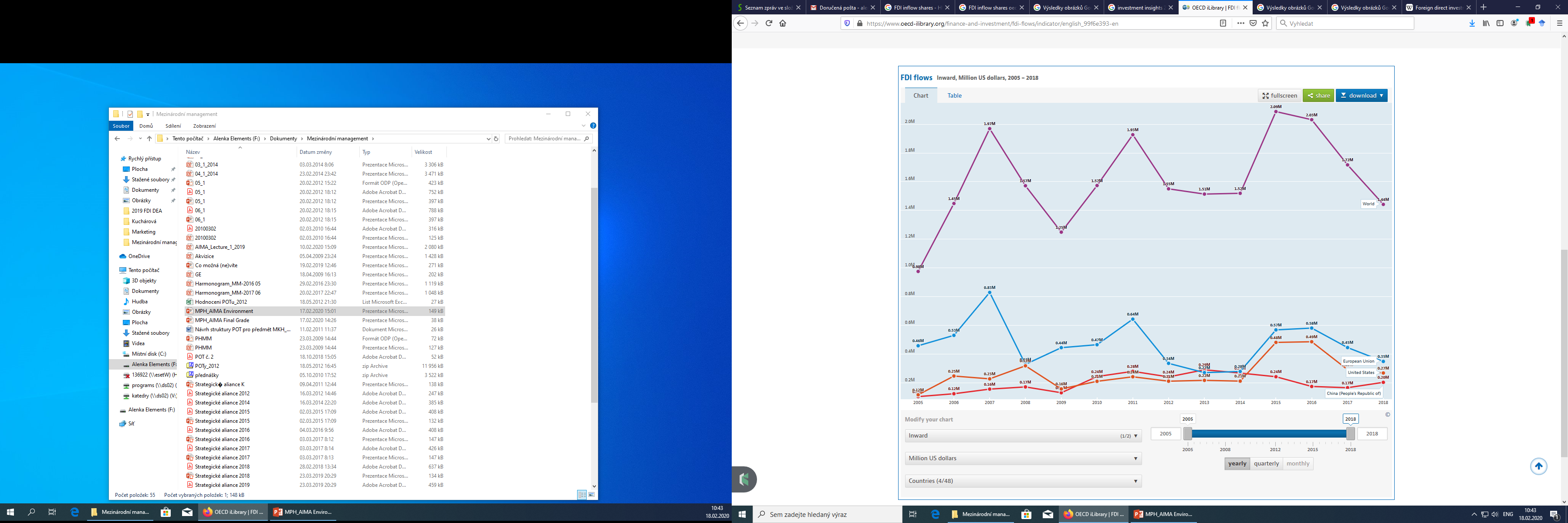 Million US dollars 2005–2018
13
Source: OECD (2020), "FDI flows" (indicator), https://doi.org/10.1787/99f6e393-en (accessed on 18 February 2020).
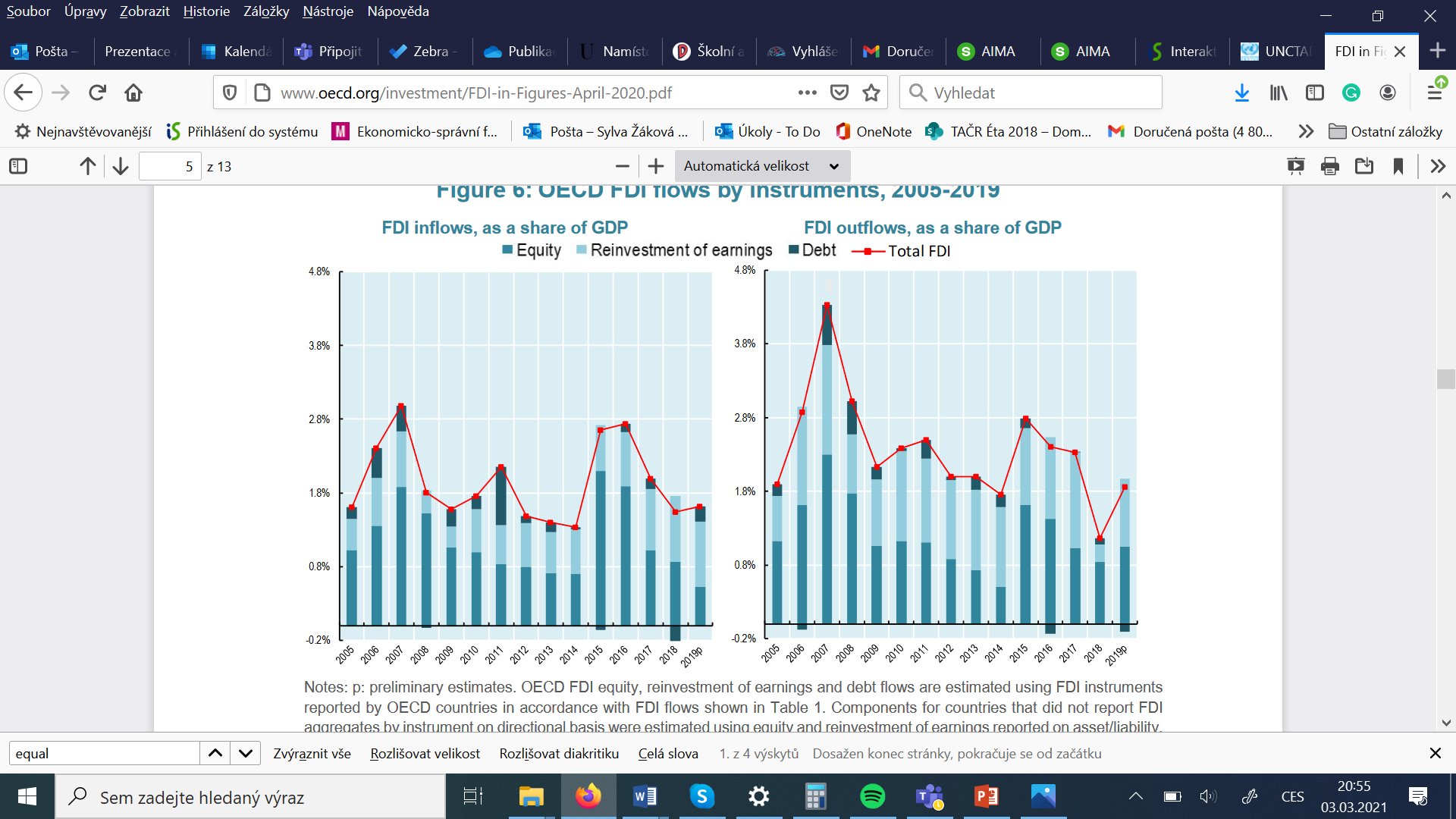 14
Define footer – presentation title / department
Should it be equal?
by definition, inward and outward FDI worldwide should be equal, but in practice, there are statistical discrepancies between inward and outward FDI.
15
Impact of the COVID 19 on FDI flows
FDI flows are expected to decline sharply
Reinvested earning drop
The pandemic is having much greater impacts in some sectors than others (accommodation, food service, transportation – not visible in FDI statistics; primary sector, manufacturing – drops in earnings; information and communication – increase)
Further drops in FDI flows are possible in the medium to long term
16
Define footer – presentation title / department
Share of turnover and persons employed in foreign affiliates abroad, business economy, EU-28, 2014 (% of extra-EU total)
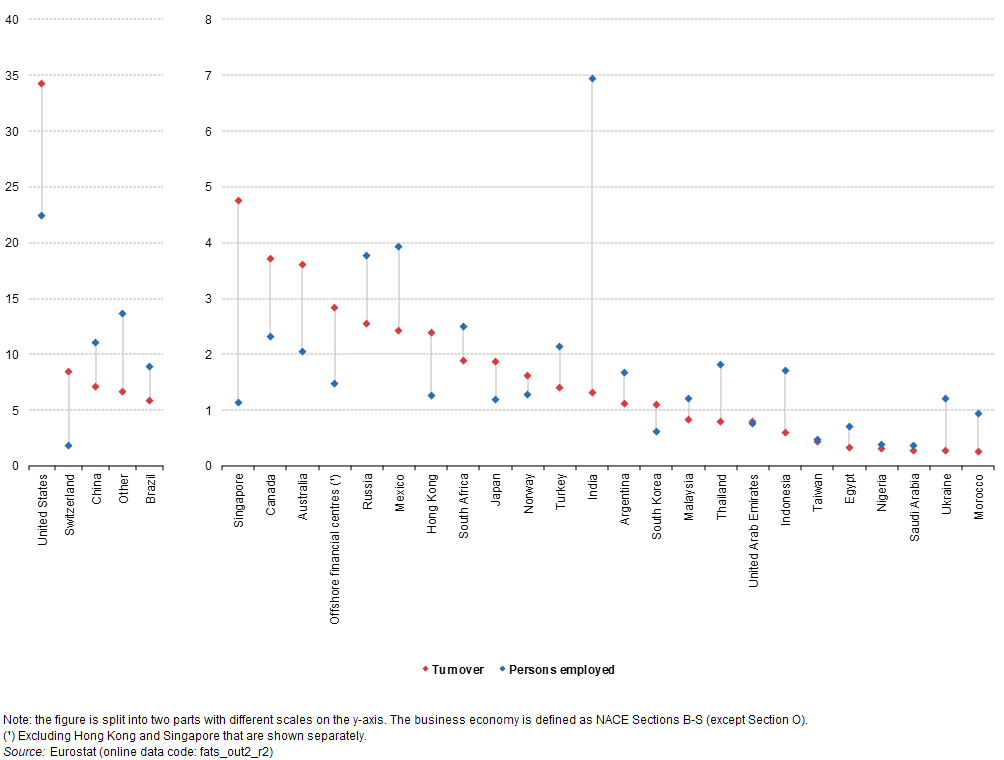 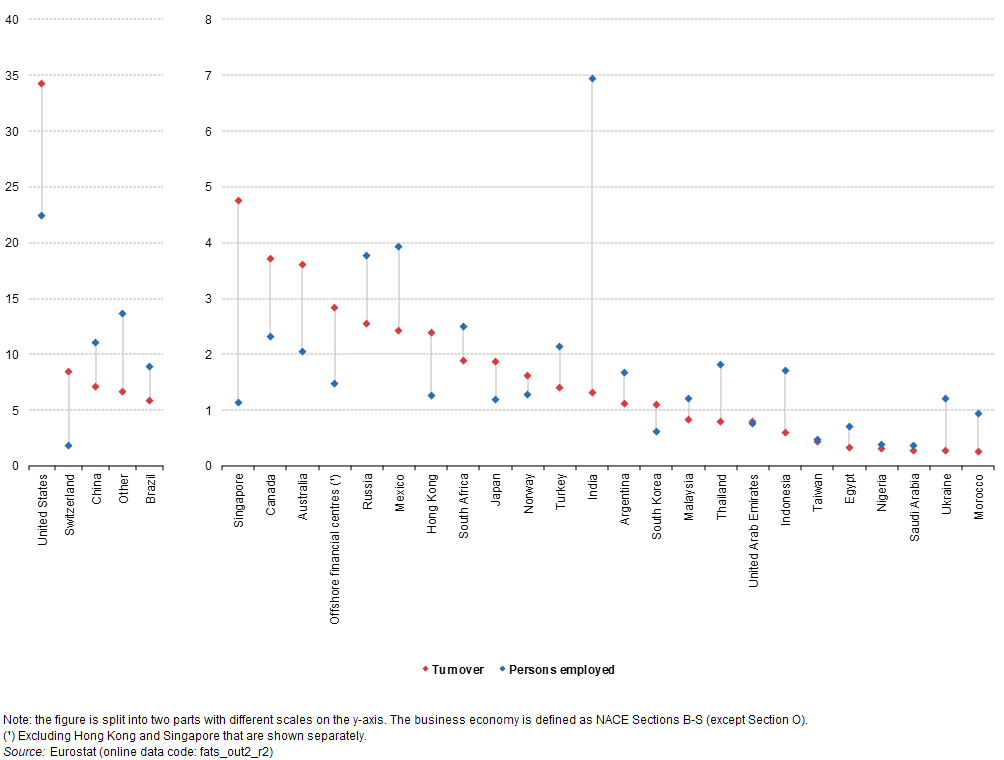 17
Source: https://ec.europa.eu/eurostat/statistics-explained
Global Trends…
growing number of middle-class consumers in emerging countries
global supply-chain management
environmental impacts and their solution
virtual marketplaces
global standards
cooperation across cultures
opportunities for SMEs
responsibility of MNCs…
18
…but…
growing consumption of energy and resources
dependency on other companies, states, trading blocks
global costs for ‘making change’ and negotiating 
dependency on information technologies and infrastructure
backlash against capitalism and rekindling of nationalism
trade wars and increasing of protectionism
management across cultures
abusing of weaker systems…
19
Regional Trading Blocks
USA dominance is probably over
importance of the trading blocks is increasing (NAFTA, EU, ASEAN,…)
world trade takes place mostly within free trade blocks
dominant currencies (euro, yen, dollar, juan)
20
Regional Trading Blocks and Other Regions
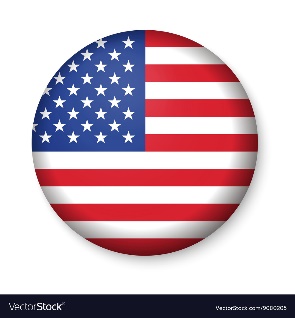 Asia
China
India
ASEAN
SAARC
Japan
Asian Tigers (Hong Kong, Singapore, South Korea, Taiwan)

political problems
differentiation within the region
Americas
NAFTA
CAFTA
MERCOSUR
EU (after brexit)
unified market
over 447 million citizens
27 different countries
euro and 10 other national currencies
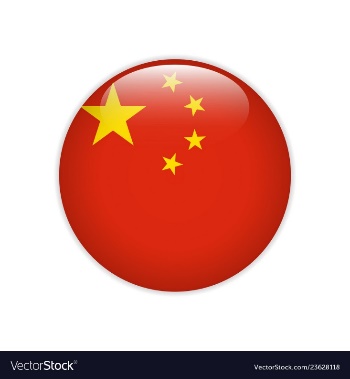 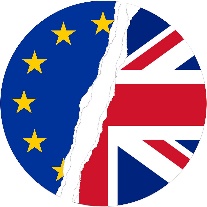 Others
The Russian Federation
Middle East
The African Union
South Africa
Rest of Europe
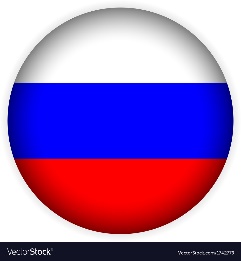 Less Developed countries
Low GDP/GNP
Large, relatively unskilled workforce
High international debt
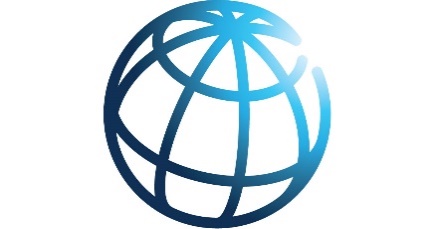 21
MEGA ENVIRONMENT
Open System Model
HOST-COUNTRY
ENVIRONMENT
Global Competition
Functions and People
Culture
Economic
Global Trends and Forces
OPERATING ENVIRONMENT
Regulations
Skills
Political
Local Competition
Culture
Ethics
Social Responsibility
Technological
Subsidiary–Host Interdependance
MNC–Host-Country Interdependance
22
Global Managers
What are the most important competencies, skills and knowledge of the excellent manager responsible for international operations?
23
Political Risk
= ‘any governmental action or politically motivated event, that could
adversely affect the long-run profitability or value of a firm’
Argentina announced plans to nationalize Spanish oil company Repsol YPF and caused international arbitration.
Venezuela took control of cement plants and offices belonging to Mexico, after failing to reach an agreement in nationalization talks.
In Russia Kremlin exploited the finantial crisis to take control of energy companies.
Bolivian president’s move to nationalize the national gas industry followed that in Venezuela.
24
Political Risk Assessment
consultation with experts
development of internal staff capabilities
cooperation with specialized agencies
Political Risk
Political Risks
expropriation and confiscation
nationalization
terrorism
discriminatory treatment
barriers to repatriation of funds
dishonesty by government officials
…
Dependency / Hedging
input control
market control
position control
staged contribution
insurance
local debt financing
Avoidance / Adaptation
equity sharing
participating management
localization of the operation
development assistance
25
Economic Risk
Quantitative approach
indexes
indicators
statistics
loss of profitability due to
abrupt changes in monetary and fiscal policy
changes in foreign investment policies
changes in currency exchange rate
connected with the political situation
Qualitative approach
monitoring
induction
experiences
assessments
Combination
Checklist approach
26
The Legal Environment
local laws and legal systems of those countries in which an international company operates
international law, which governs relationships between sovereign countries (e.g. WTO rules, bilateral/multilateral agreements, CISG,…)
rules inside the free trade areas (e.g. EU law)

CISG – United Nations Convention on Contracts for the International Sale of Goods
27
CISG (Vienna Convention)
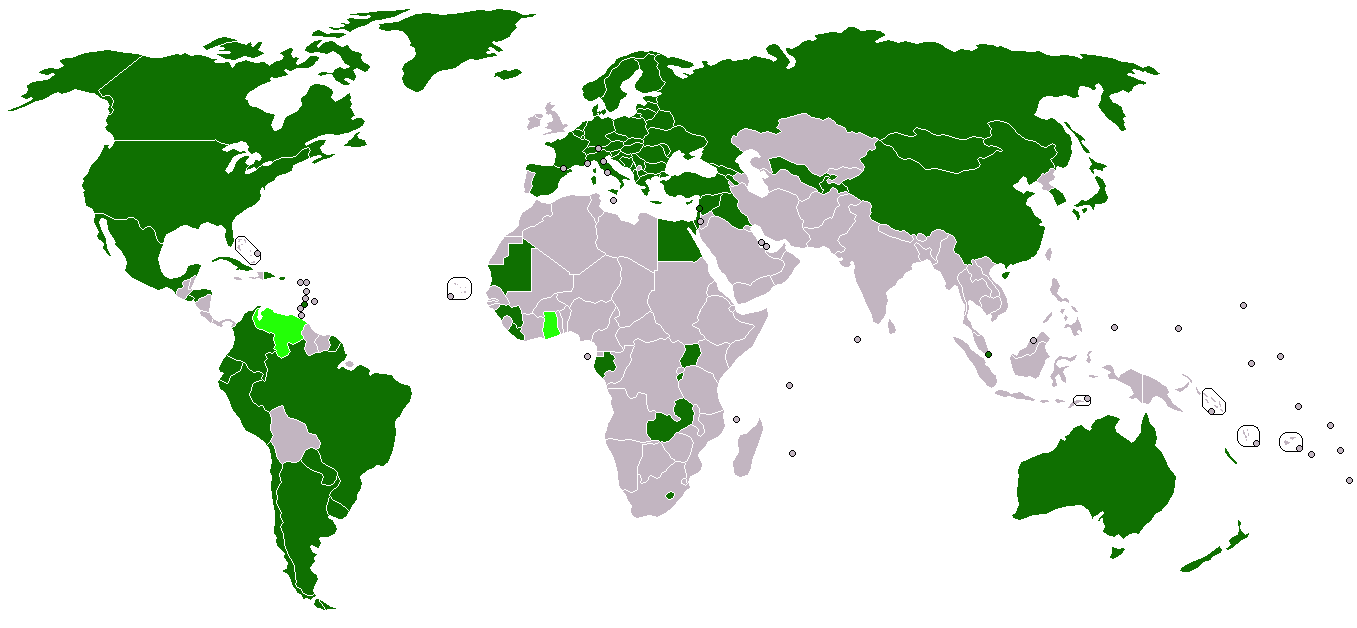 signed
ratified
28
Source: https://commons.wikimedia.org/wiki/File:United_Nations_Convention_on_Contracts_for_the_International_Sale_of_Goods.png
Legal Systems
common law 
past court decisions as precedents
details must be written in the contract to be enforced
civil law
comprehensive set of laws organized into code
assumes promises will be enforced without specifying the details
Islamic law
based on religious beliefs
combination
29
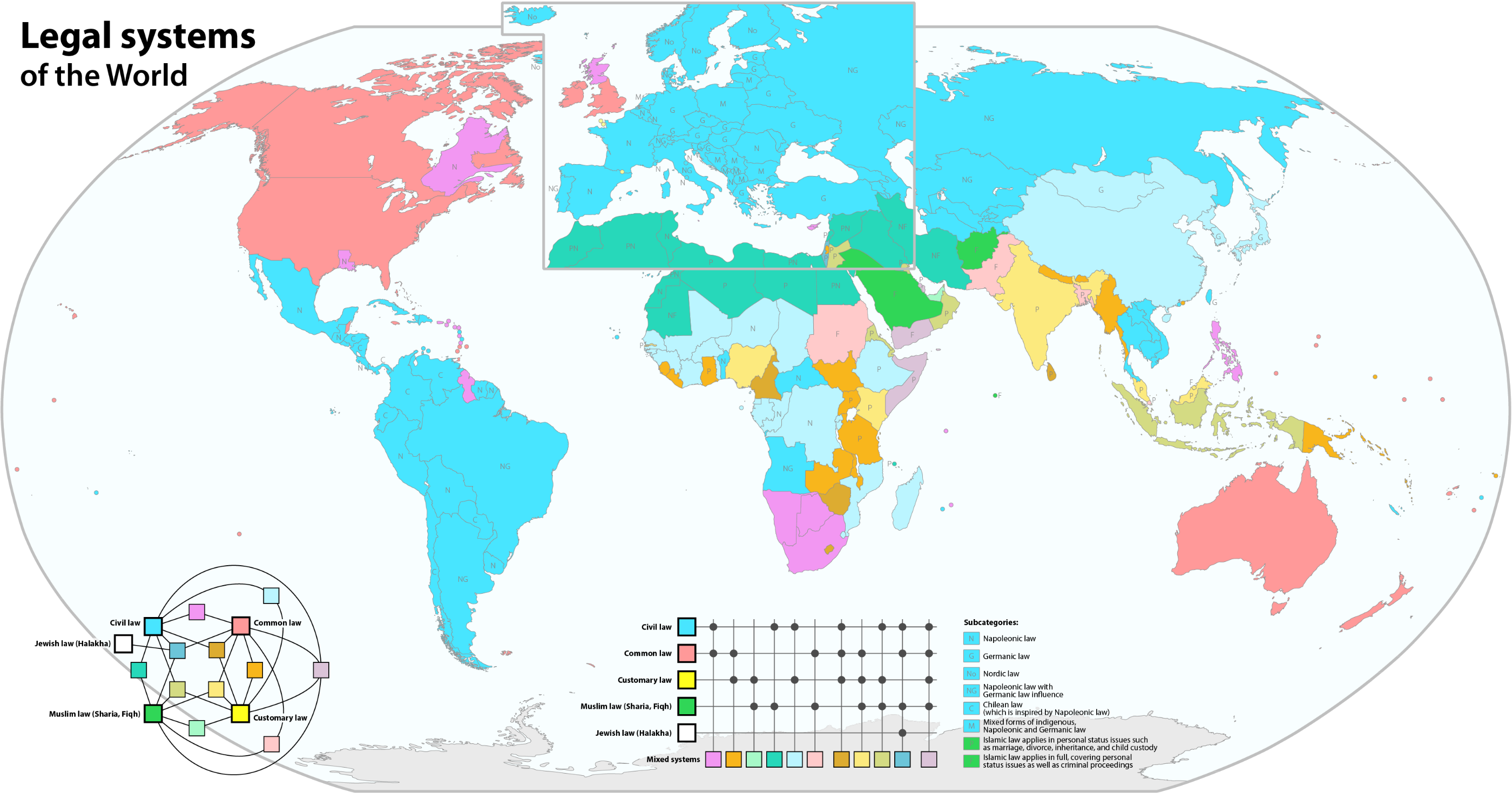 By Maximilian Dörrbecker (Chumwa) - Own work, usingWorld map by Canuckguy and others UNESCO World Heritage map by NNWThe data sources are: University of Ottawa: JuriGlobe – World Legal Systems Research GroupWikipedia: List of national legal systemsEuropean legal systems map by Ain92 and others (which seems to be based on this map by C.Löser and others)World legal systems map by Robinkissac, CC BY-SA 2.5, https://commons.wikimedia.org/w/index.php?curid=40154967
The Technological Environment
Appropriability of technology
protecting own technology form competitors (patents, trademarks, trade names, copyrights, and trade secrets)
less developed countries = less protection of technology
The International Convention for the Protection of Industrial Property
Paris Convention
administered by WIPO (World Intellectual Property Organization)
risk of inappropriate use of technology
JV partners, licensees, employees, or stealing by competitors
31
Subsidiary in the Czech Republic?
Why? 
Why not?
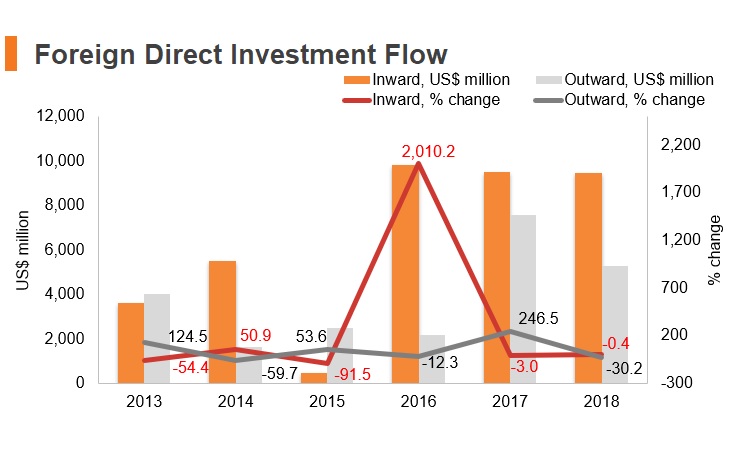 32
Source: http://emerging-markets-research.hktdc.com
?
?
Questions?
?
?
?
?
?
?
?
?
?
?
?
?
?
?
?
33
Thank you for your attention!
34